TEJIDO MUSCULAR
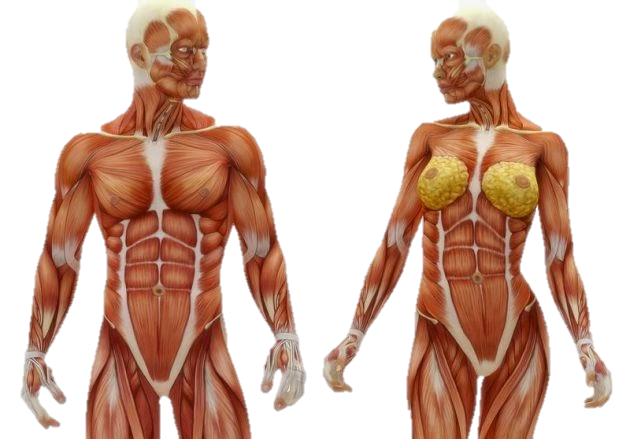 CARACTERÍSTICAS GENERALES
Localización: se halla a lo largo y ancho del organismo humano excepto en el sistema nervioso, algunas glándulas y ganglios linfáticos.
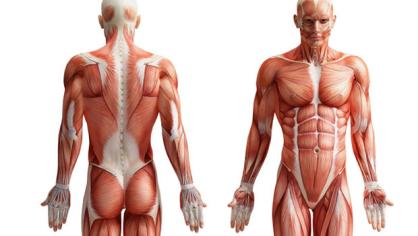 Origen: en el mesodermo - células mesénquimatosas -células musculares primitivas - células musculares definitivas.
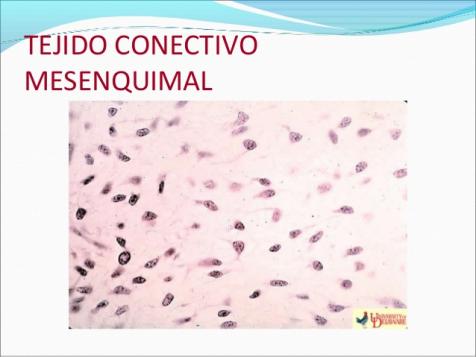 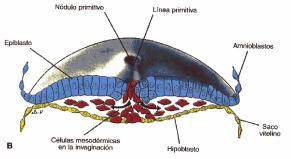 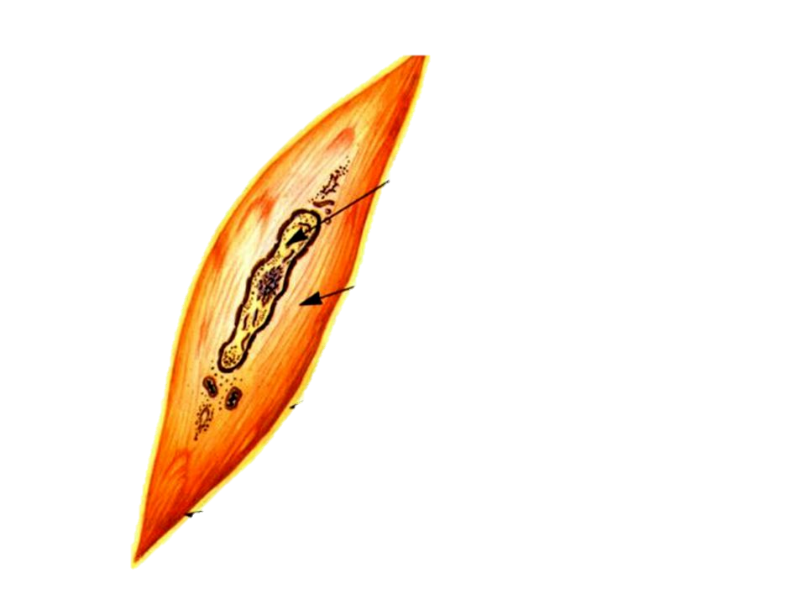 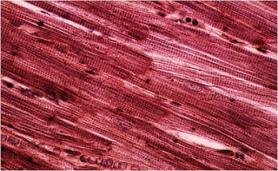 Estructura: 
Células alargadas : 
-Núcleos central
-Membrana externa (sarcolema)
-Plasmolema 
-Citoplasma o sarcoplasma
-Organoides citoplasmáticos
-Miofibrillas
-Complejos de unión
-Fibras conectivas
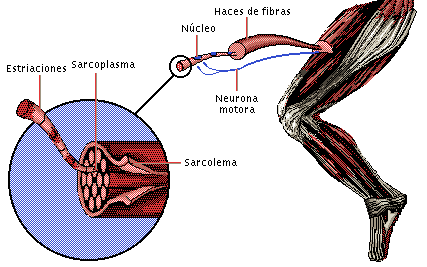 Nutrición : se da gracias a la presencia de pequeños
 vasos sanguíneos por el tejido conectivo.
( intercambio de oxígeno y nutrientes)

Inervación:  unidos al músculos se encuentran los 
filetes nerviosos dependientes del sistema nervioso
 autónomo, y en dicha unión se encuentran las 
placas  motoras 

Función: Producir movimiento

Propiedades: 
Contractilidad: acortar  la longitud de las células musculares
Conductibilidad: capacidad para conducir estímulos.
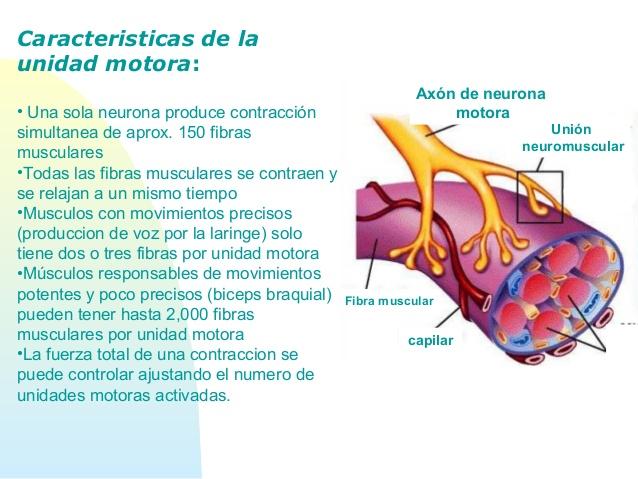 Clasificación:
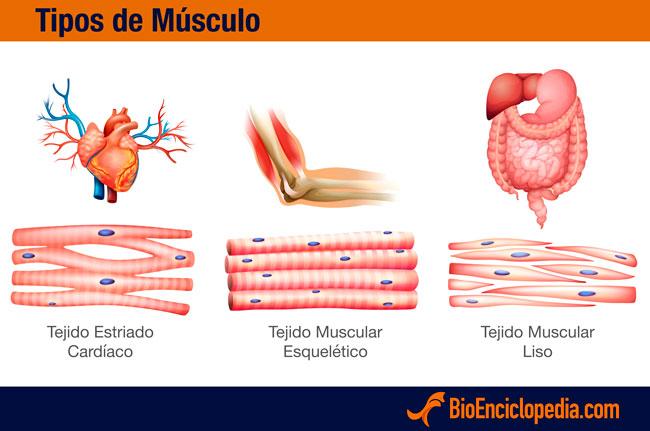 TEJIDO MUSCULAR liso
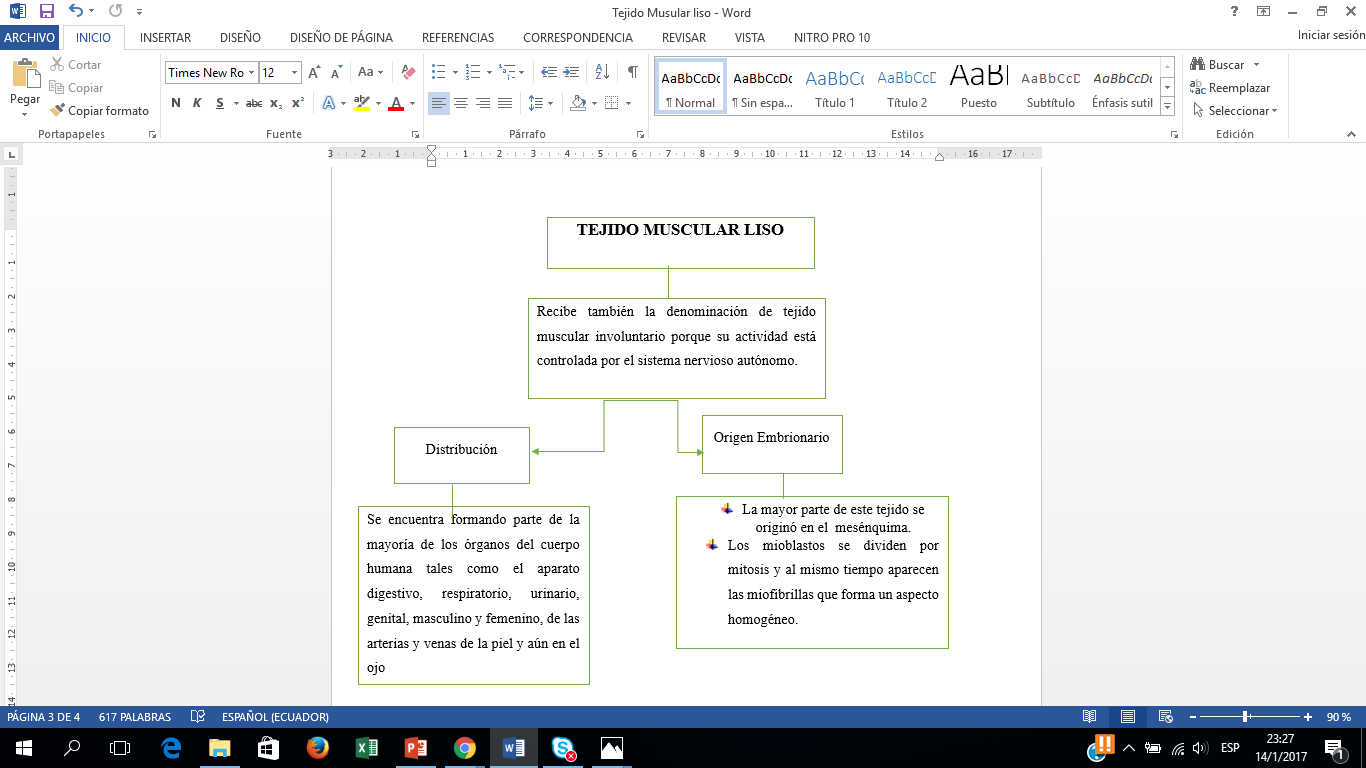 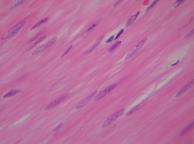 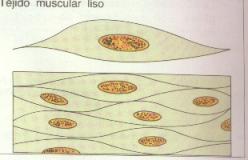 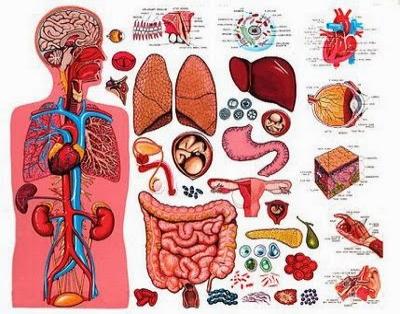 Estructura
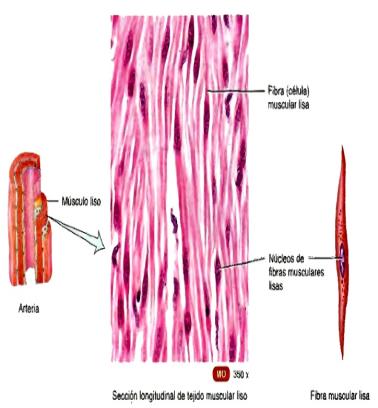 Medios de unión y agrupamiento de las células
Las fibras se agrupan, de modo que la parte ancha de una célula coincide con las puntas de las vecinas. 
Estas células están unidas a través de sus extremos por la presencia de desmosomás o de interdigitaciones. 
Las fibras unidas forman una especie de haces musculares. En los pequeños espacios dejados por las fibras se aloja un escaso tejido conectivo reticular (laxo).
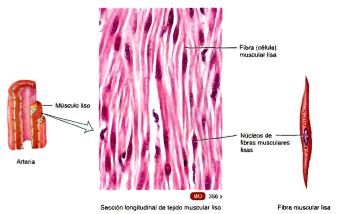 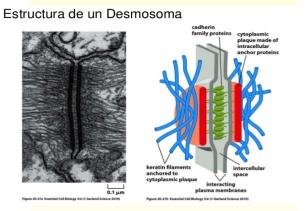 Nutrición e Inervación
Los pequeños vasos que transitan por el tejido conectivo reticular, se ramifican y toman contacto con la periferia de las células. 
Estos pequeños vasos provienen de otros mayores que pasan por las cercanías del musculo. 
La inervación se da por filetes abundantes que se originan tanto en el simpático como en el parasimpático.
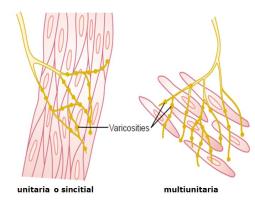 Mecanismo de Contracción
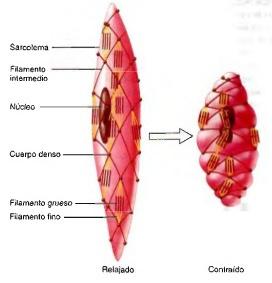 En el primer caso puede contraerse toda la fibra en un solo tiempo.
En el segundo caso, la contracción se restringe a un segmento de la fibra, con lo que aparece una zona celular más abultada que el resto.
TEJIDO MUSCULAR Estriado
Tejido Muscular Estriado
Debe su nombre al hecho de que presenta miofibrillas con estriaciones longitudinales y transversales. Se le denomina también musculo voluntario por estar  controlado y dirigido por el sistema nervioso dependiente de la voluntad.
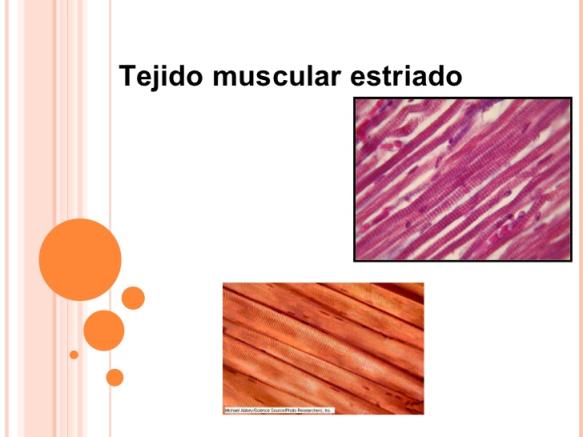 Distribución
Este tejido constituye todos los llamados músculos esqueléticos, o sea aquellos que están unidos a los huesos.
Origen Embrionario
También se origina del mesénquima.
Las células mesenquimatosas indiferenciadas se transforman en mioblastos, los cuales son de forma alargada y poseen un solo núcleo. Posteriormente estos mioblastos se colocan uno a continuación de otro.

El resultado de todo esto es la formación de unos elementos alargados compuestos por varios núcleos que no son otra cosa que las fibras musculares estriadas.
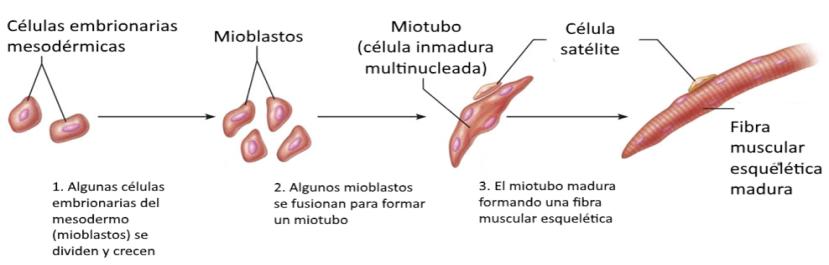 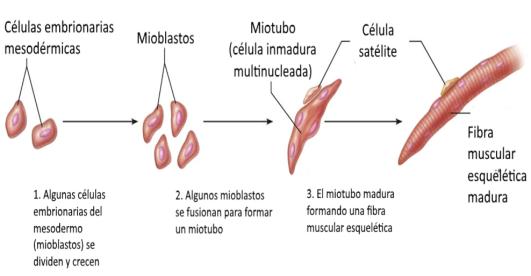 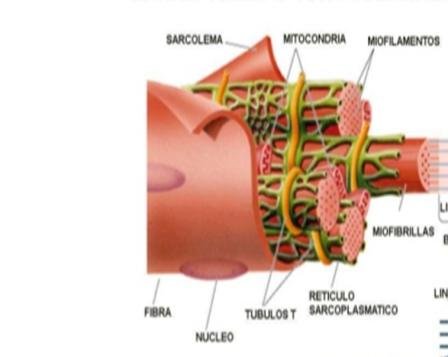 Estructurla teoría llega a que no quiero dar clases kokkoLa membrana celular o sarcolema no es muy observable, desempeña un papel importante en la unión del Músculo con los Tendones.
El citoplasma o sarcoplasma de la fibra estriada ocupara el interior de la célula 
Debemos anotar que en el centro de la célula se hallan las miofibrillas
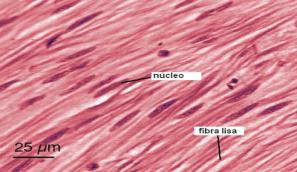 En este sarcolema  existe un pigmento llamado mioglobina parecido a la hemoglobina de los eritrocitos, por lo tanto las fibras son de color rojo (fibras rojas).
El retículo serie de formaciones “vesiculares”  que se continúan con otras formaciones de tipo tubular se disponen alrededor de las miofibrillas en sentido longitudinal.
Los túbulos transversos están representados por una especie de “embudos”  que son invaginaciones del sarcolema,  estos embudos se continúan con formaciones tubulares  que penetran en el sarcoplasma y una vez allí se ramifican para terminar en las cisternas  o dilataciones del retículo en el retículo endoplasmatico
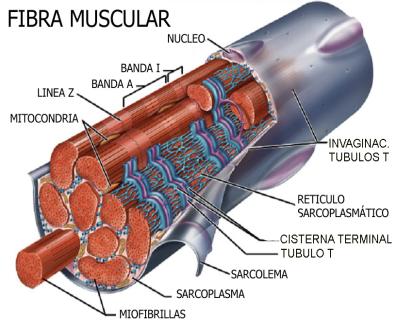 Miofibrillas
Parte del sarcoplasma.
Elementos alargados.
Ubicados longitudinalmente de un extremo a otro de la célula.
Vistas con un microscopio de luz ordinaria se ve unas bandas transversales.
Ayuda en la estriación longitudinal
La estriación transversal en presencia de discos alternos o segmentos claros y obscuros.

Segmentos claros
Llamados discos o bandas “I”
Costituidos por proteína actina
Son monorefrigerantes o isótopos

Segmentos obscuros
Son biorefrigerantes o anisótopos
Llamados discos o bandas “A”
Constituida por proteína miosina
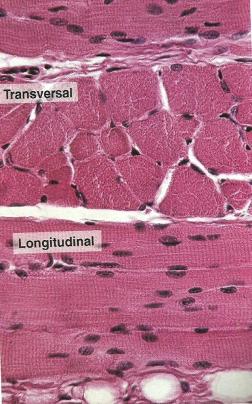 Constitución de las miofibrillas
Un segmento “A” e “I” se suceden alternadamente 
Banda clara: ayuda a que la actina de una miofibrilla este a la misma altura de las otras.
Disco oscuro: ayuda a que la miosina de una miofibrilla este a la misma altura de las otras.
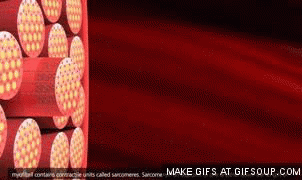 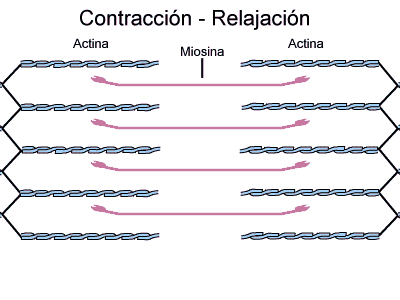 Sarcómero o sarcómera
Espacio de miofibrillas comprendido entre dos líneas “Z” vecinas.
Constitución 
Desde una línea “Z”
Por la mitad de un disco “I”
Un disco “A” completo
Mitad del disco “I”
Hasta la otra línea “Z”
La línea “M” es la mitad del sarcomero
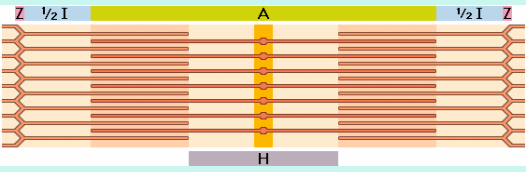 Miofilamentos
Tres clases:
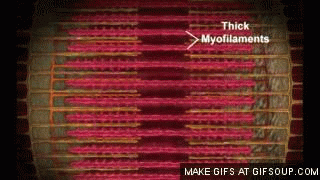 Línea “M” une los extremos libres de los filamentos finos.
Línea “Z”  originan e interdigitan entre si miofilamentos finos y luego da lugar a los intemedios.
Medios de Unión y Distribución Celular
Las fibras unidas por complejos de unión (interdigitaciones, desmosomas,etc.)
Endomisio: Entre células hay tejido conectivo laxo areolar.
Perimisio: fibras estriadas agrupadas en haces y separadas por tejido conectivo.
Epimisio: conjunto de fascículos constituye el musculo cubierto por tejido conectivo laxo.
Por ellos corren los vasos capilares arteriovenosos.
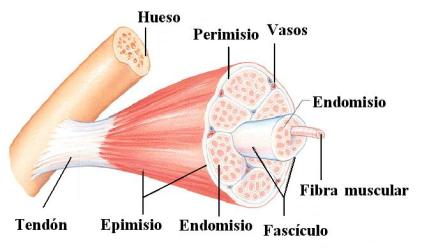 Nutrición e Inervación
Transitan los vasos sanguíneos y nervios.
Irrigación abundante.
Uniones mioneurales (contracción) 
- Placa motriz
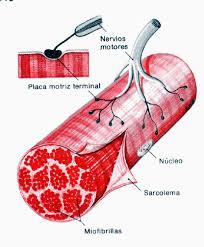 Uniones Músculo Tendinosas
El sarcolema esta revestido por una malla de fibrilla reticulares del tejido laxo llamados LENDONCITOS.
Relación de continuidad del sarcolema y el tendón.
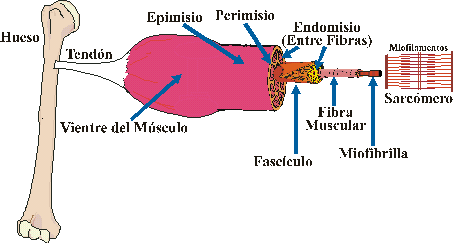 Mecanismo de Contracción
La fibra se contrae del todo o no hay contracción.
Deslizamiento entre los filamentos finos y gruesos.
Cuando la fibra esta en reposo la tropomiosina se combina con la troponina.
Cantidad de energia. ATP  Acido adenosindifosfato (ADP) y Fosfato libre ionizado.
Mioglobina: suministra oxigeno necesario.
TEJIDO MUSCULAR CARDÍACO
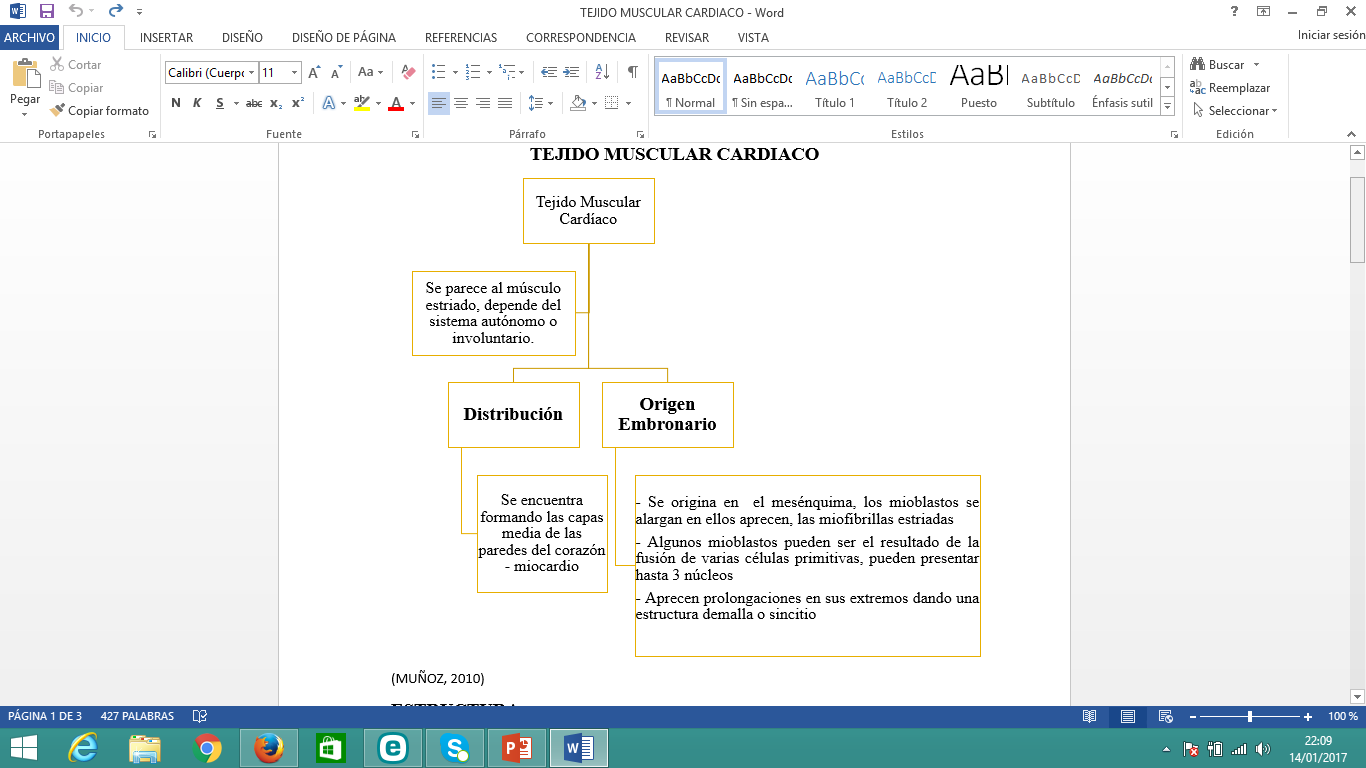 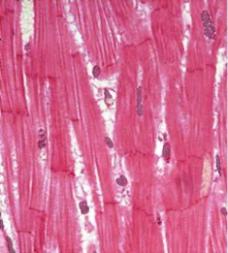 ESTRUCTURA
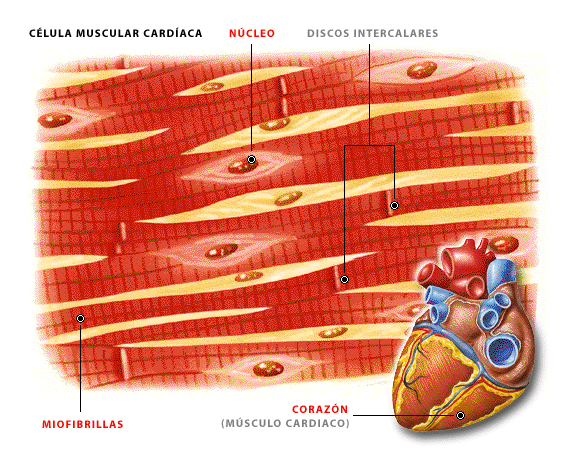 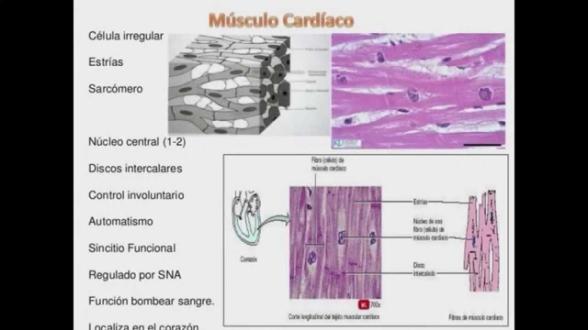 MEDIOS DE UNIÓN CELULAR
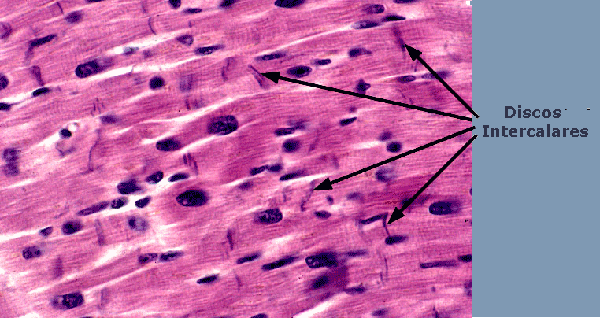 NUTRICIÓN E INERVACIÓN
MECANISMOS DE CONTRACCIÓN
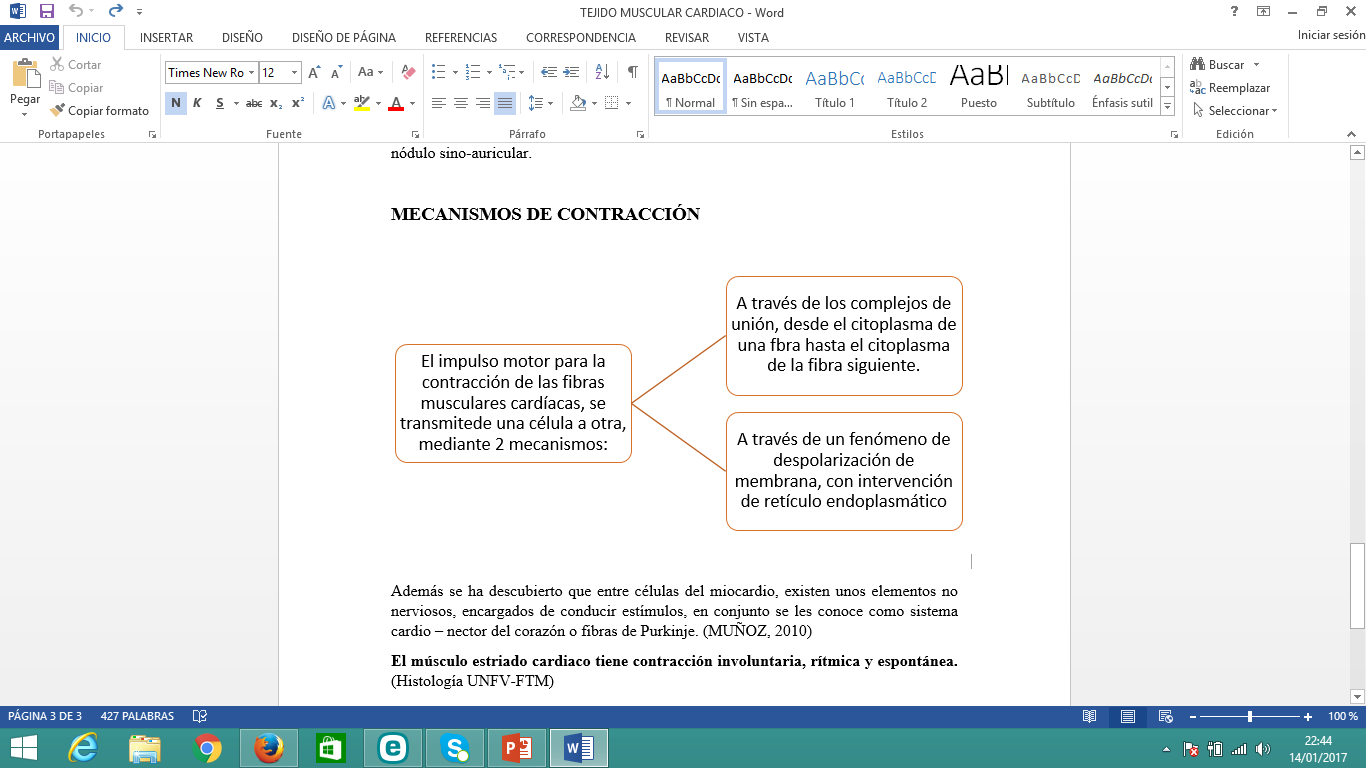 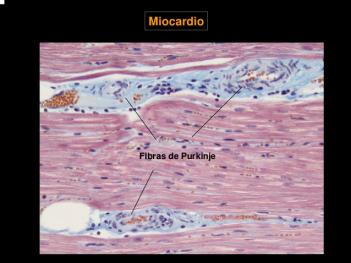 Se ha descubierto que entre células del miocardio, existen unos elementos no nerviosos, encargados de conducir estímulos, en conjunto se les conoce como sistema cardio – nector del corazón o fibras de Purkinje.